Thirteen

13.1 in 2013 Challenge
January 2013 – December 2013
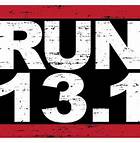 Your name here

Your # here
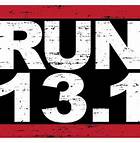 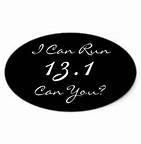